Local P&TCompetitions Webinar
Introductions
Sarah Hulvershorn, Chair, School of Pharmacy Relations Committee (SOPRC)

Cynthia Knapp Dlugosz, National P&T Competition Director

Soham Shukla, Task Lead, School of Pharmacy Relations Committee (SOPRC)

Michael Pazirandeh, Regional Diplomat Director 

Sunny Hirpara, University of Illinois at Chicago Diplomat
Cynthia Knapp Dlugosz, National P&T Competition Director
2023 National 
P&T Competition
Timeline and Phases
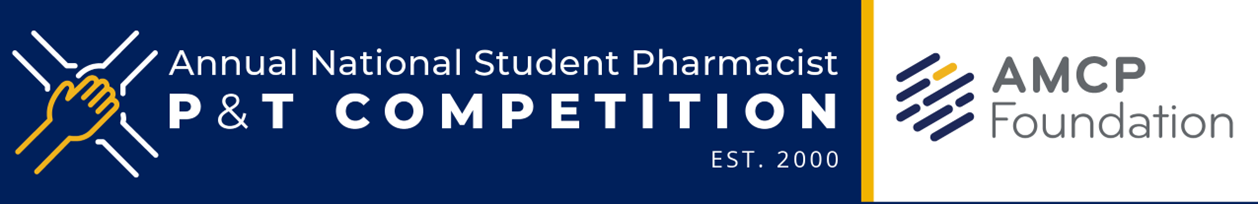 2023 P&T Competition
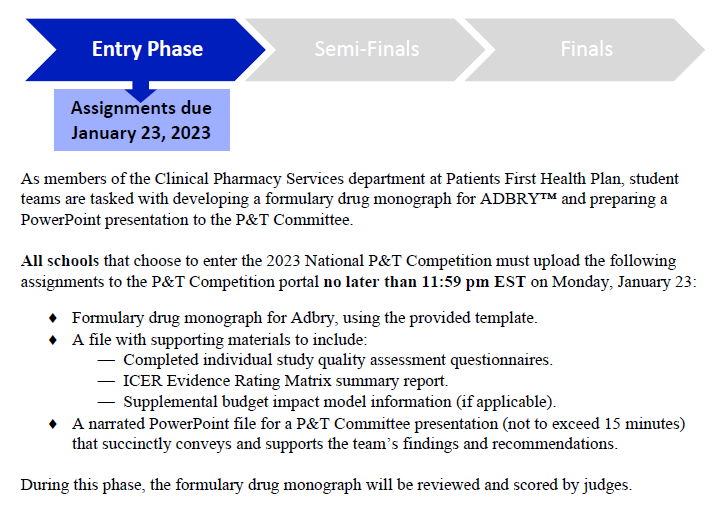 2023 P&T Competition
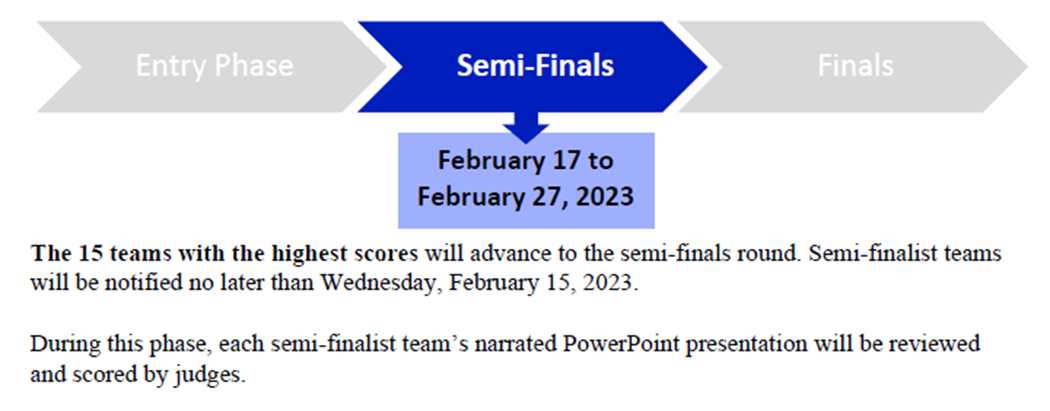 2023 P&T Competition
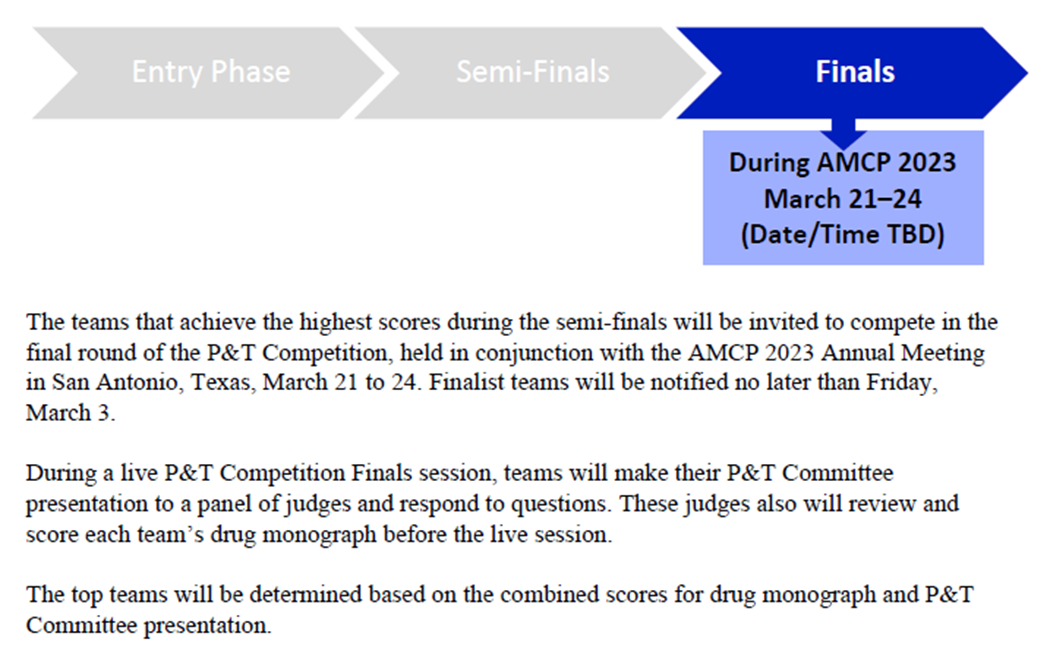 P&T Judging Best Practices
Soham Shukla, Task Lead, SOPRC
Delivering presentation with poise and confidence

Good slide principles, word pronunciation, speaking volume

Handling tough questions from judges, and delivering clear, concise answers

Showing judges the team collaborates well and has good chemistry
Michael Pazirandeh, Diplomat Regional Director
Getting students to sign up

P&T set up and student success 

Grading the dossier

Q&As
Sunny Hirpara, University of Illinois at Chicago Diplomat
Support from faculty – an overview of the disease state for a refresher

Your Q&A with the students should reflect the quality of their work

Find support through other diplomats

Praising students after the presentation
Questions